Character Discovery
EGR 111 – November 8, 2022
Dr. Adetoun Yeaman
[Speaker Notes: 1 Min: Situate in overall agenda for the class session:
1. Introduction and open question (Melissa): Why does character matter to an engineer? 
2. Activity: What kinds of character traits are most important for engineers? (We use sticky notes, compile a list and walk around the classroom) 
3. Debrief of themes (why each team thought their themes were important)
4. Presentation (Adetoun): 
Revisit allusions to character in EGR 111 and the vision of the whole engineer
What is character?
What are virtues? 
Examples of what students might see in the curriculum
Summary of the relevance of character and character education in engineering
5. Explanation of Take-home Reflections (Melisaa):
A timeline of what your engineering trajectory could look like and where issues of character may come up/where different character traits might be relevant? 
One trait 
Exemplar 
One virtue/character trait you would like to develop/further develop during your undergraduate career]
The Wake Engineer vision
The WHOLE engineer
P.S.: This slide can be used to highlight aspects of the institutions vision, mission and/or initiatives that align with the concept f holistic engineering and character development
So far: various perspectives on engineering
History of engineering and Engineering Cultures
Engineering in the Renaissance
The history of engineering education
Silicon Valley and the ethics of investing
One-on-one with professors
Interview an engineer
What is Character?
Character is…
...the set of stable, deep, and enduring dispositions that define who we are and shape how we characteristically think, feel, and act.
Lamb et al., 2021; Annas, 2011; Aristole, 1999; Zagzebski, 1996
Why do we care about character in engineering?
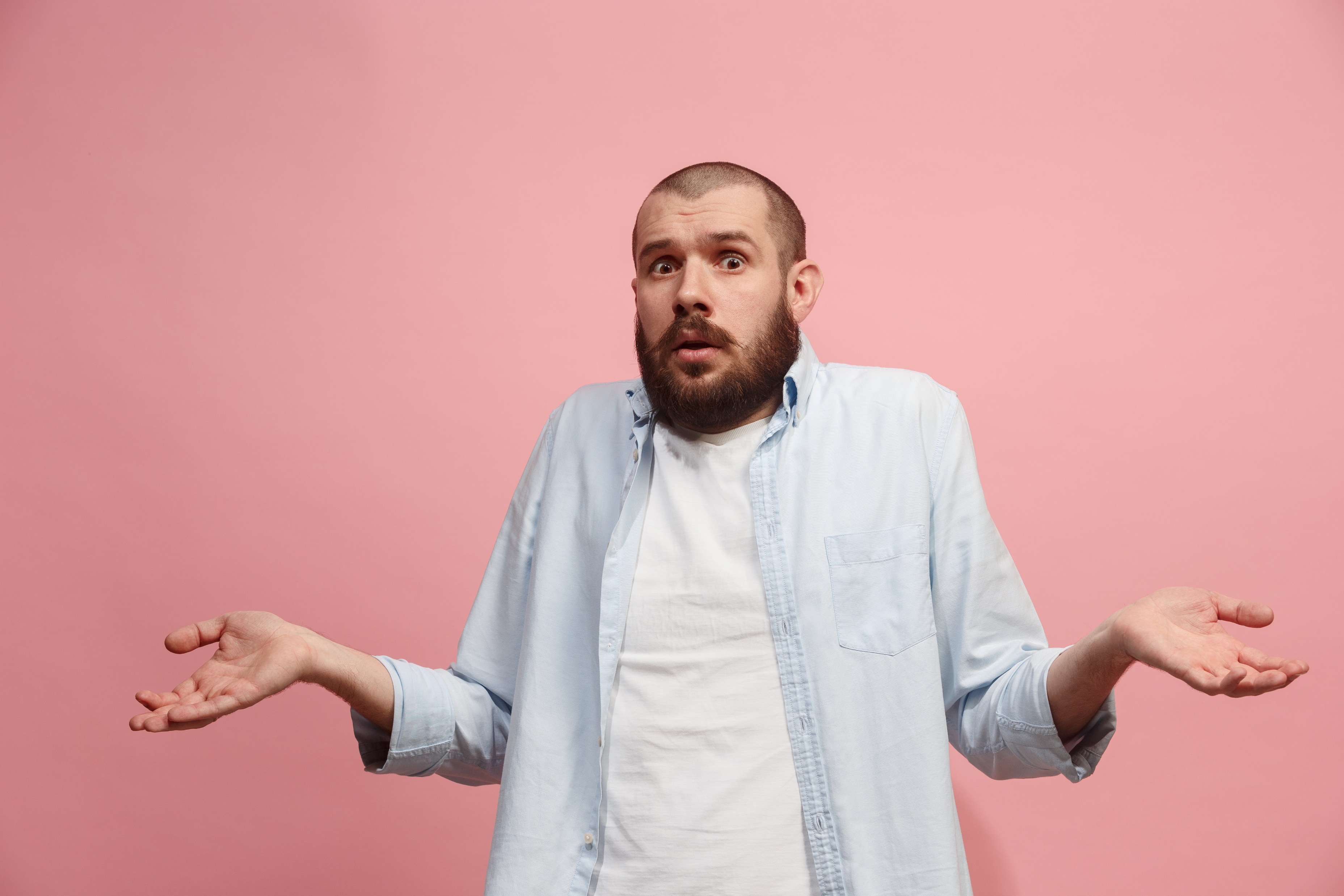 Think about some takeaways from our activity earlier…

Think about some engineers you have interviewed…

Why does character matter in engineering?
Two kinds of moral character traits
Virtues…
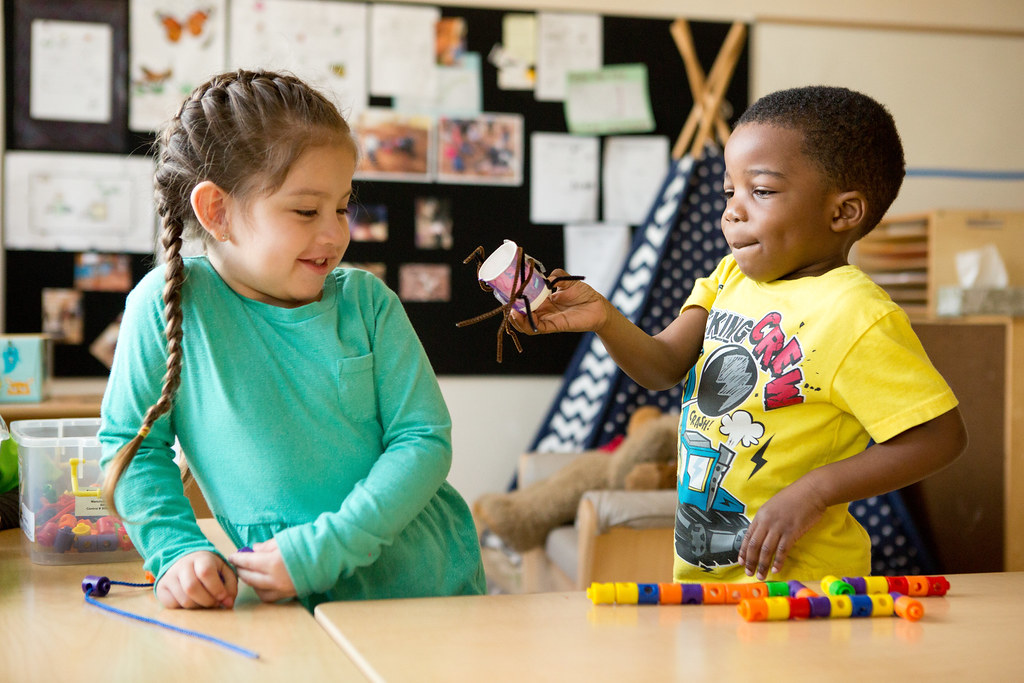 …are habits that dispose us to think, feel, or act ‘at the right times, about the right things, toward the right people, for the right end, and in the right way.’

Also known as character strengths
This Photo by Unknown Author is licensed under CC BY-NC
Vices…
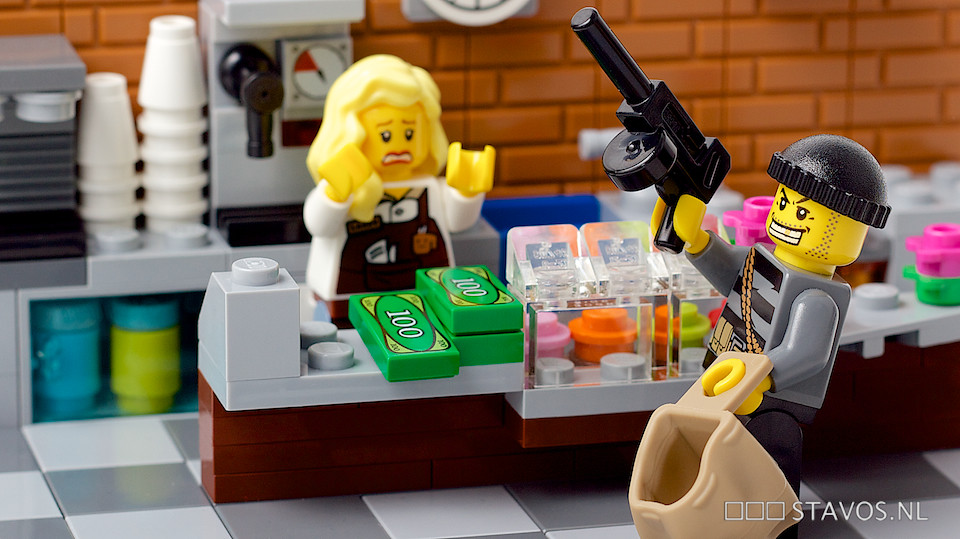 …are habits that dispose us to think, feel, or act at the wrong times, about the wrong things, toward the wrong people, for the wrong end, or in the wrong way.
This Photo by Unknown Author is licensed under CC BY-NC-ND
[Speaker Notes: Some are less obvious]
“The Golden Mean”
[Speaker Notes: By practicing virtues, people are likely to make the right choice when faced with ethical challenges. 

Character education offers us the language and tools to understand virtues in the context of practicing engineering

Character education supports deliberate practice of good character in engineering]
Examples of Virtues
Jubilee Centre for Character and Virtues
[Speaker Notes: Emboldened ones are reflected in our curriculum]
What are some active ways of developing good character?
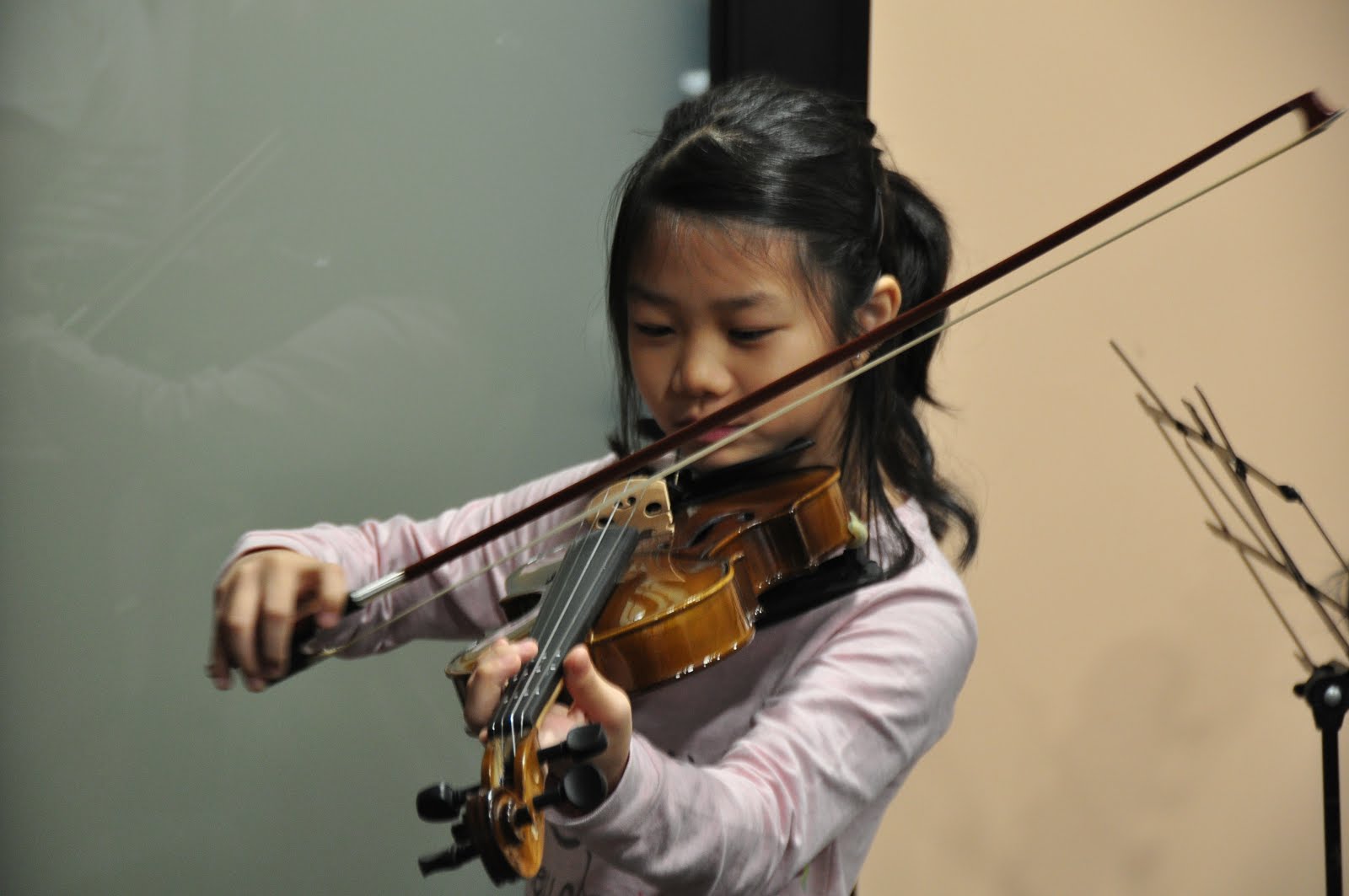 Habituation through practice
M. Lamb, J. Brant, & E. Brooks, “How Is Virtue Cultivated? Seven Strategies for Postgraduate Character Development,” Journal of Character Education 17, no. 1 (2021), 81–108.
This Photo by Unknown Author is licensed under CC BY-SA-NC
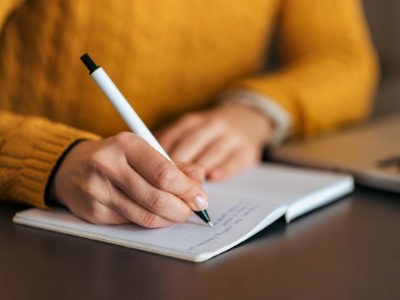 Reflection on personal experience
M. Lamb, J. Brant, & E. Brooks, “How Is Virtue Cultivated? Seven Strategies for Postgraduate Character Development,” Journal of Character Education 17, no. 1 (2021), 81–108.
This Photo by Unknown Author is licensed under CC BY-NC
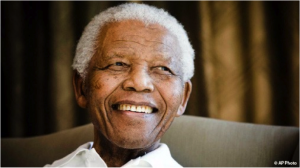 Engagement with virtuous exemplars
This Photo by Unknown Author is licensed under CC BY-SA-NC
M. Lamb, J. Brant, & E. Brooks, “How Is Virtue Cultivated? Seven Strategies for Postgraduate Character Development,” Journal of Character Education 17, no. 1 (2021), 81–108.
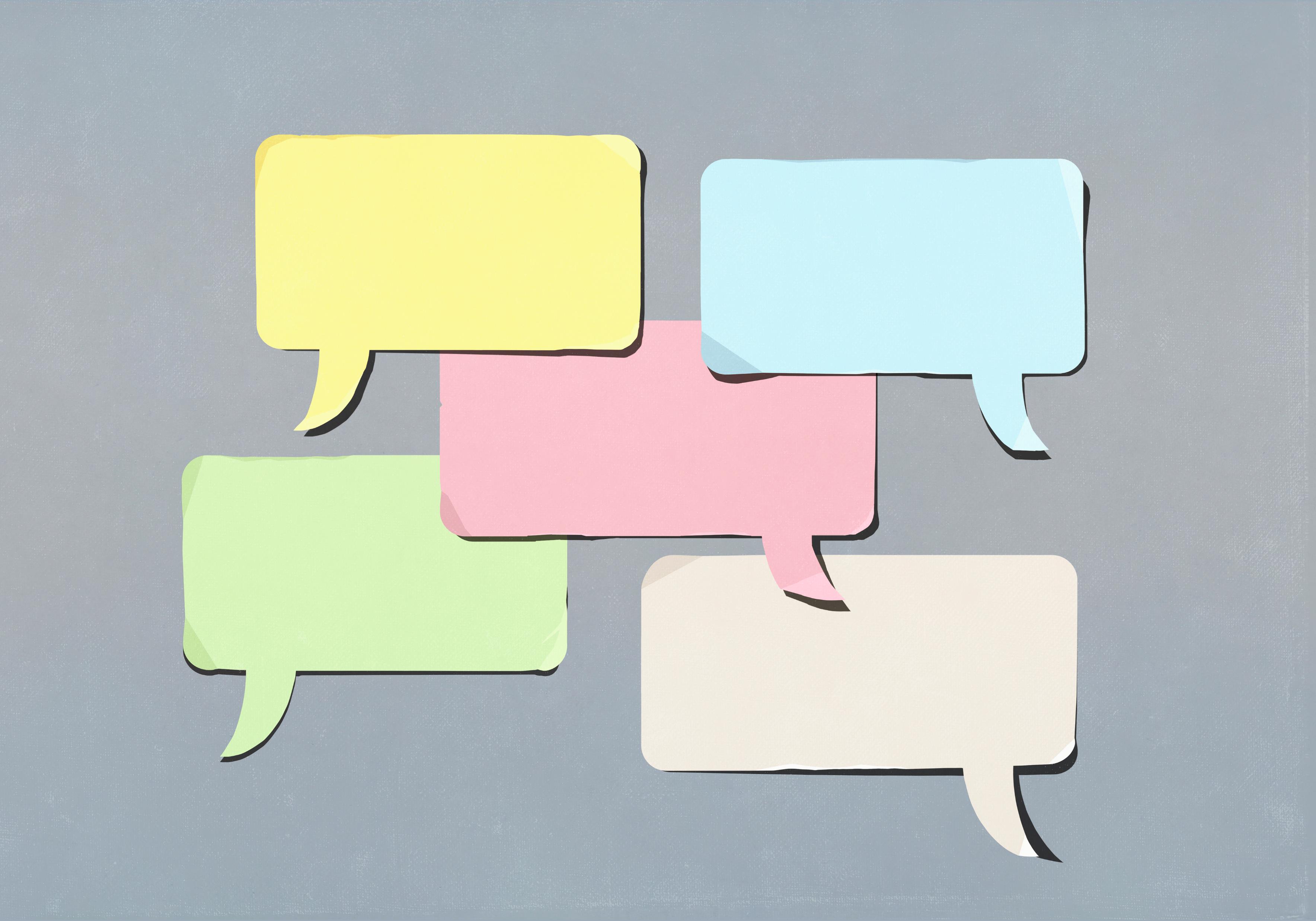 Dialogue to increase virtue literacy
M. Lamb, J. Brant, & E. Brooks, “How Is Virtue Cultivated? Seven Strategies for Postgraduate Character Development,” Journal of Character Education 17, no. 1 (2021), 81–108.
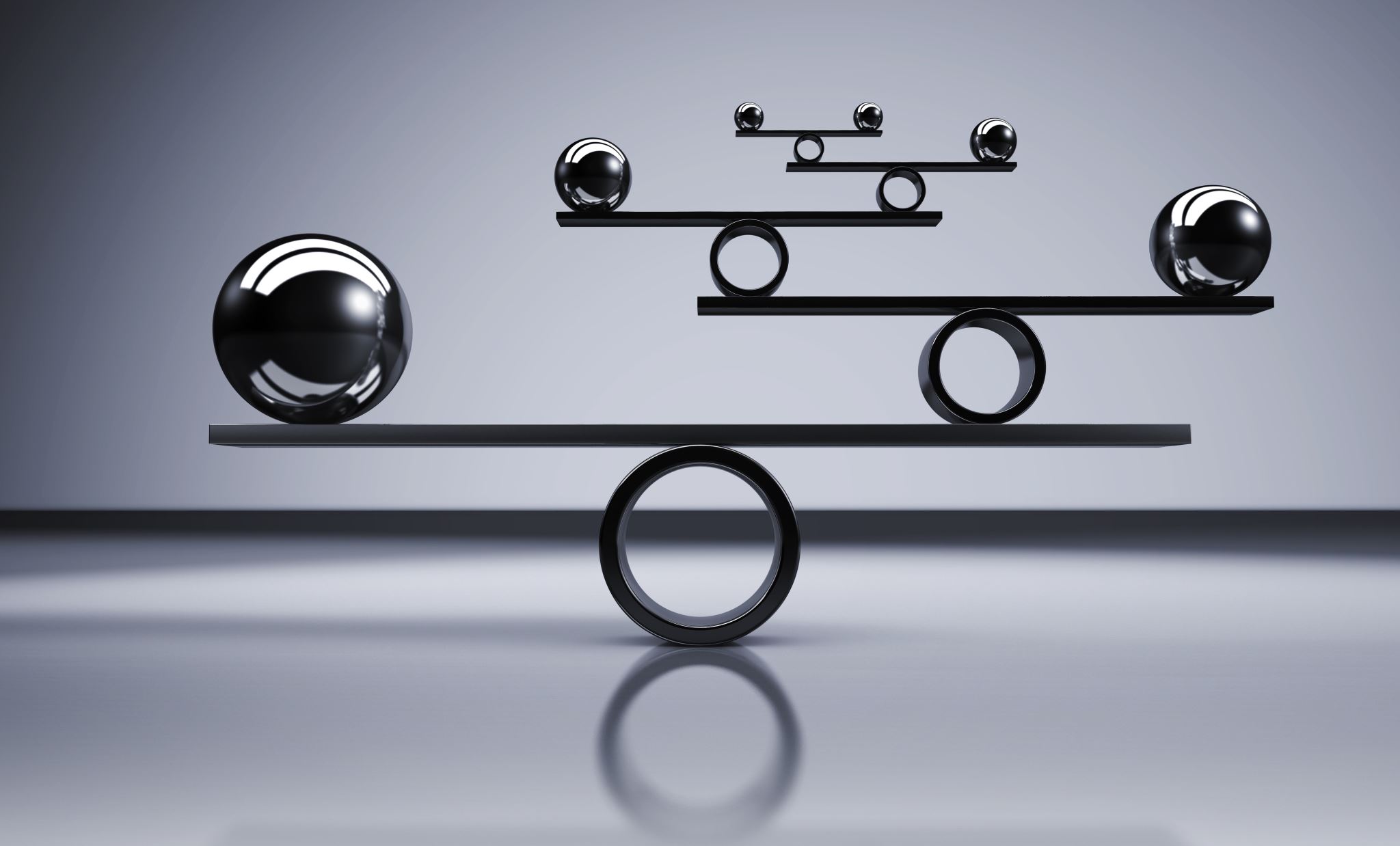 Awareness of situational variables and biases
M. Lamb, J. Brant, & E. Brooks, “How Is Virtue Cultivated? Seven Strategies for Postgraduate Character Development,” Journal of Character Education 17, no. 1 (2021), 81–108.
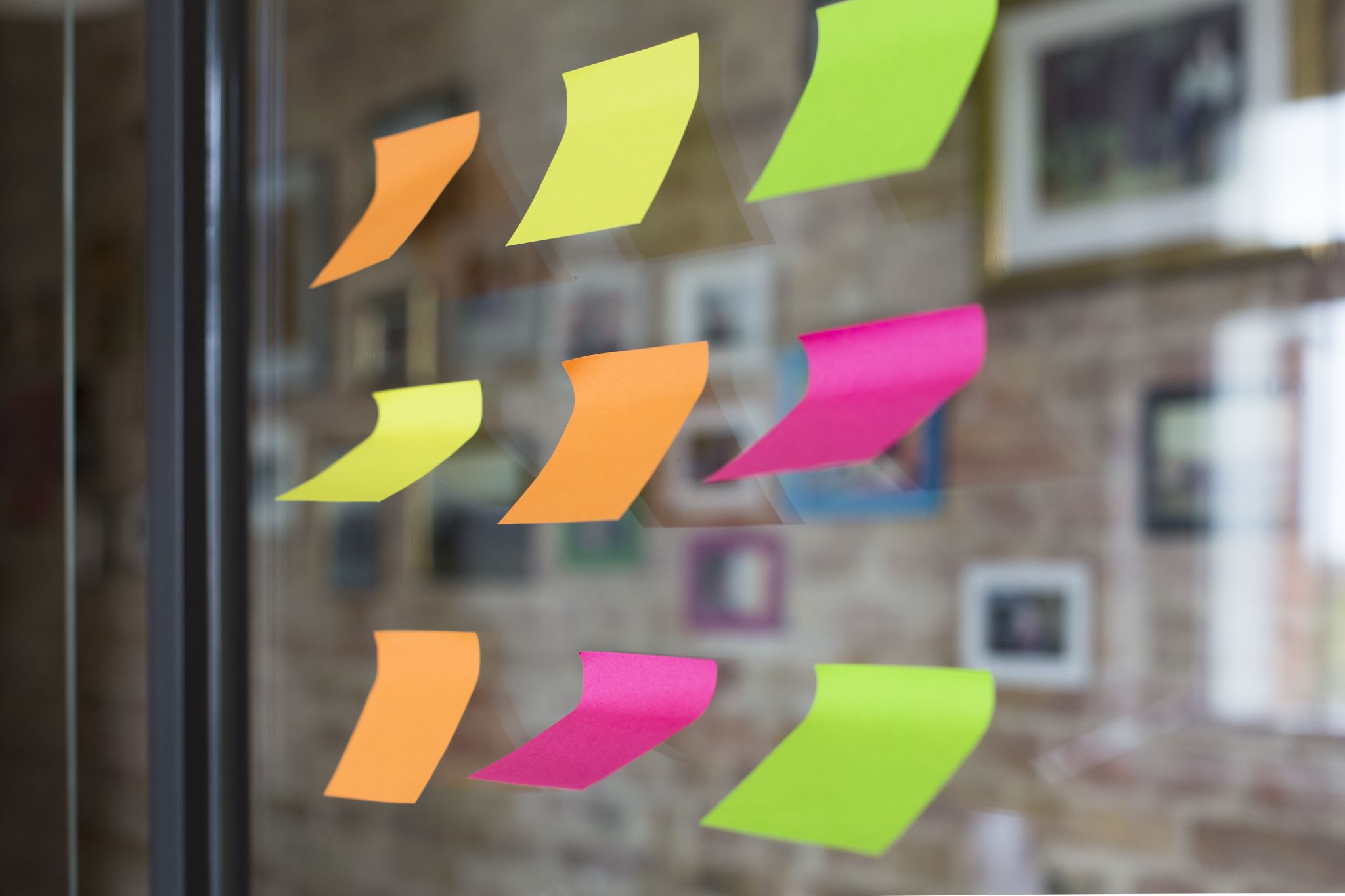 Moral reminders to make norms salient
M. Lamb, J. Brant, & E. Brooks, “How Is Virtue Cultivated? Seven Strategies for Postgraduate Character Development,” Journal of Character Education 17, no. 1 (2021), 81–108.
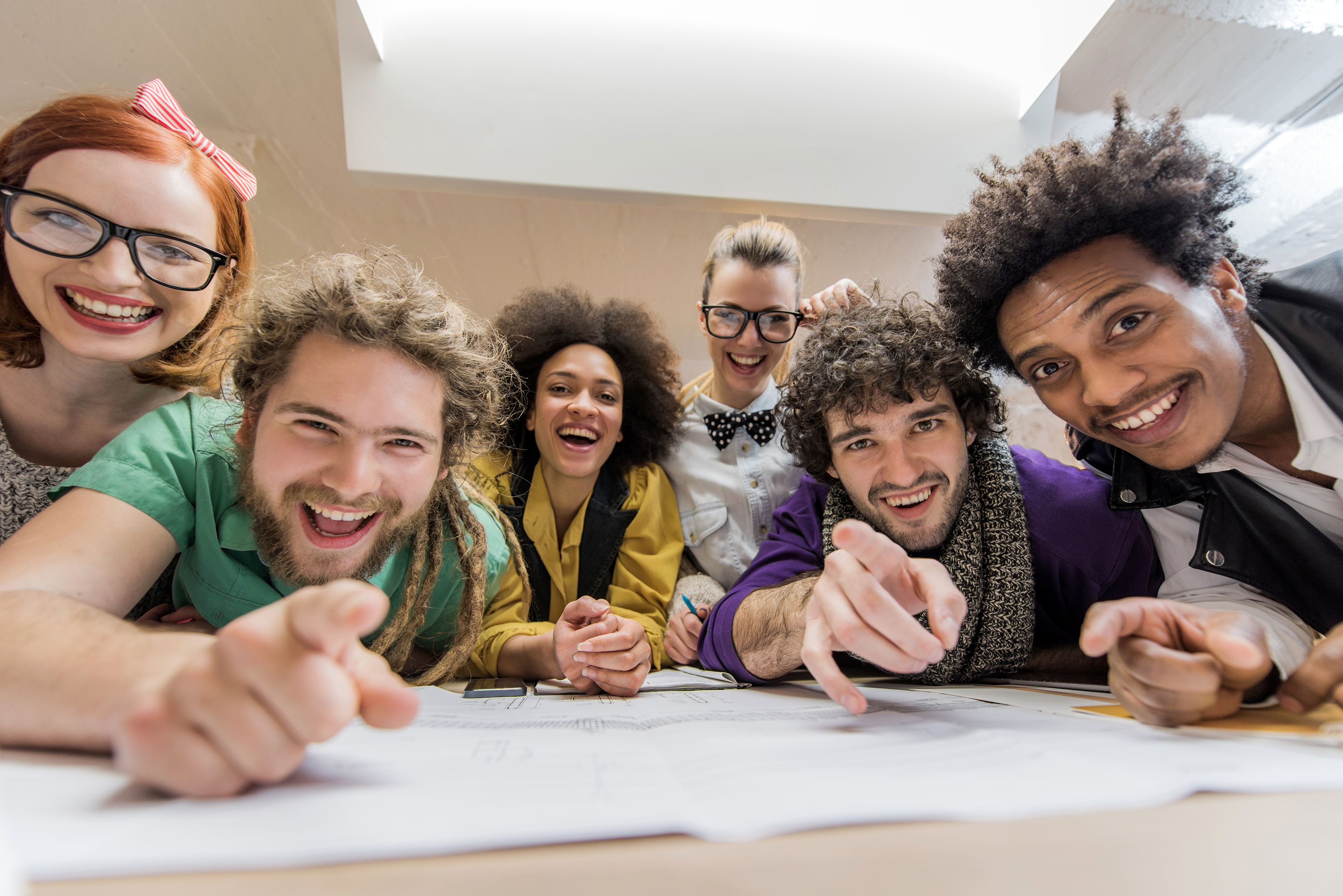 Friendships of mutual support and accountability
M. Lamb, J. Brant, & E. Brooks, “How Is Virtue Cultivated? Seven Strategies for Postgraduate Character Development,” Journal of Character Education 17, no. 1 (2021), 81–108.
In what ways do you want your own character to grow?